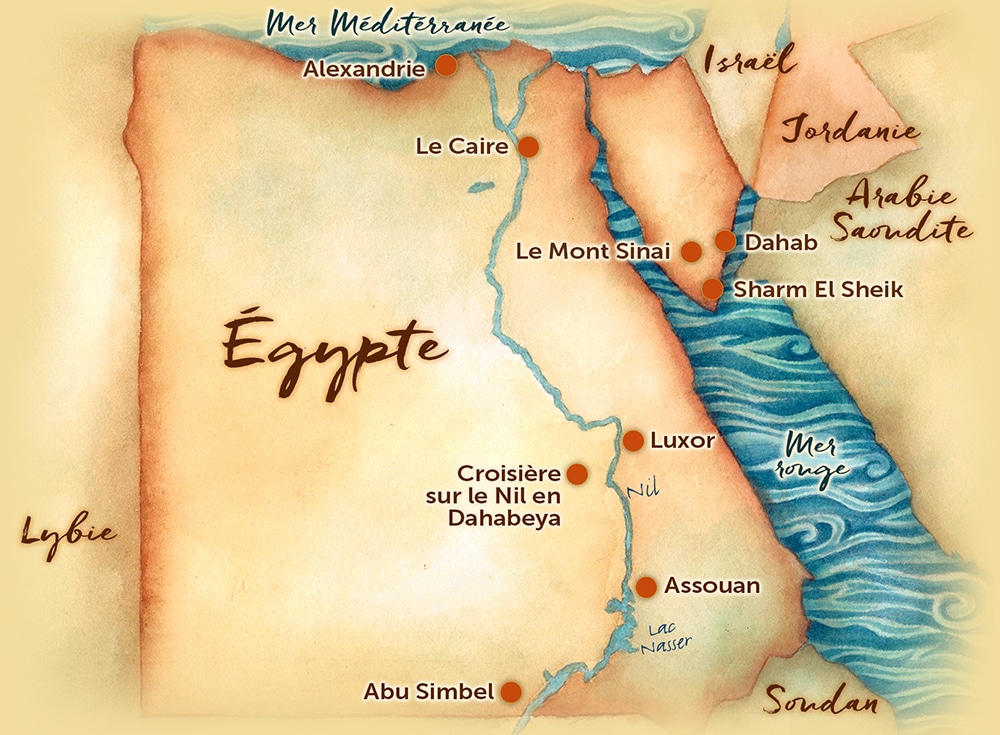 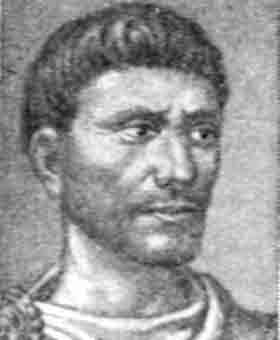 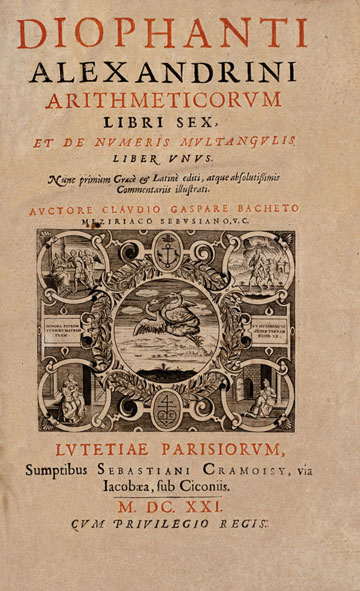 diophante
Fait par Vincent
 Alexandrie
1 siècle aven J-C
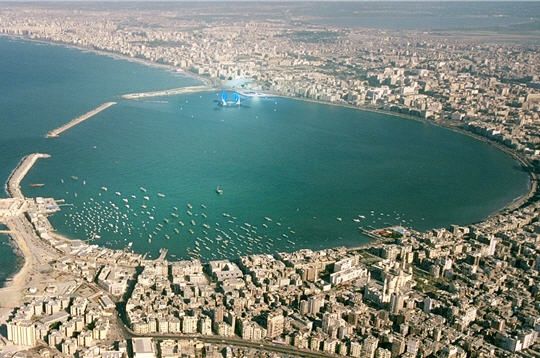 Son épitaphe
Enfance 1/6 
Adolescence 1/12
Avant son mariage 1/7 
5 ans avant d’avoir un fils son fils vécu 1/2
Il ne vécu alors que 4 ans dénominateur commun 85
x+y+z=20
W+x+y    =22
W+x    +z=24
W    +y+z=27

#D’inconnues (variables) = 4
    #Équations différentes = 4
#8  Comment peut­on trouver quatre nombres lorsqu'on  connaît toutes les sommes possibles de trois d'entre eux?  x   +  y  +  z   =     20  
  w + x   +  y           =     22  
  w + x           +  z   =     24     alors z =9 alors w=11 alors y=7 alors x= 4
  w         +  y  +  z   =     27 
-------------------------------   
3 w + 3x + 3y+ 3z   =   93   
   w +  x  +  y  +  z   =    31